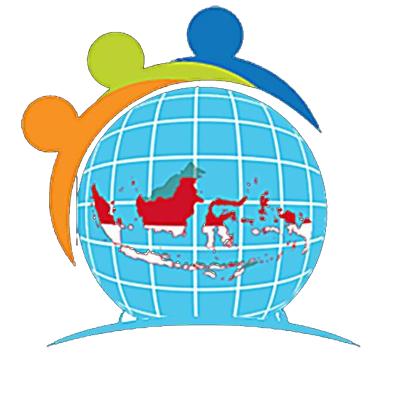 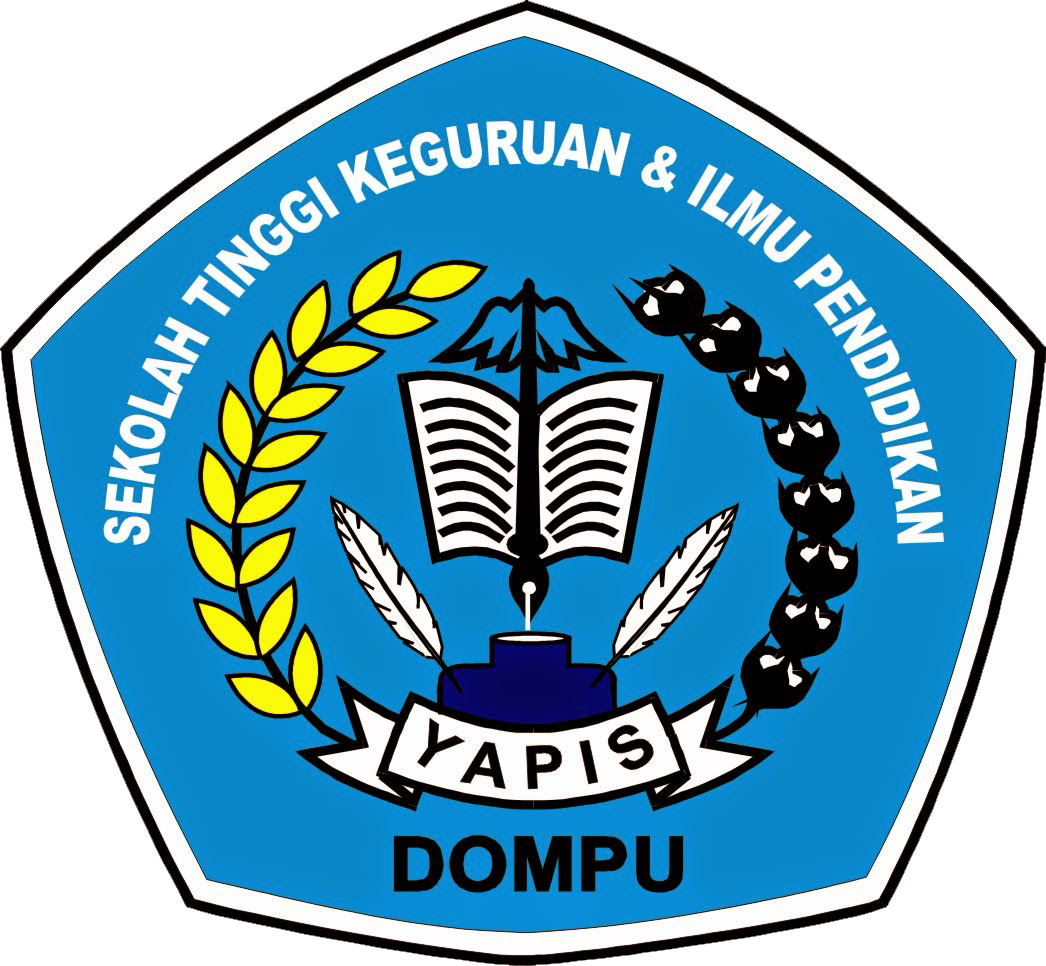 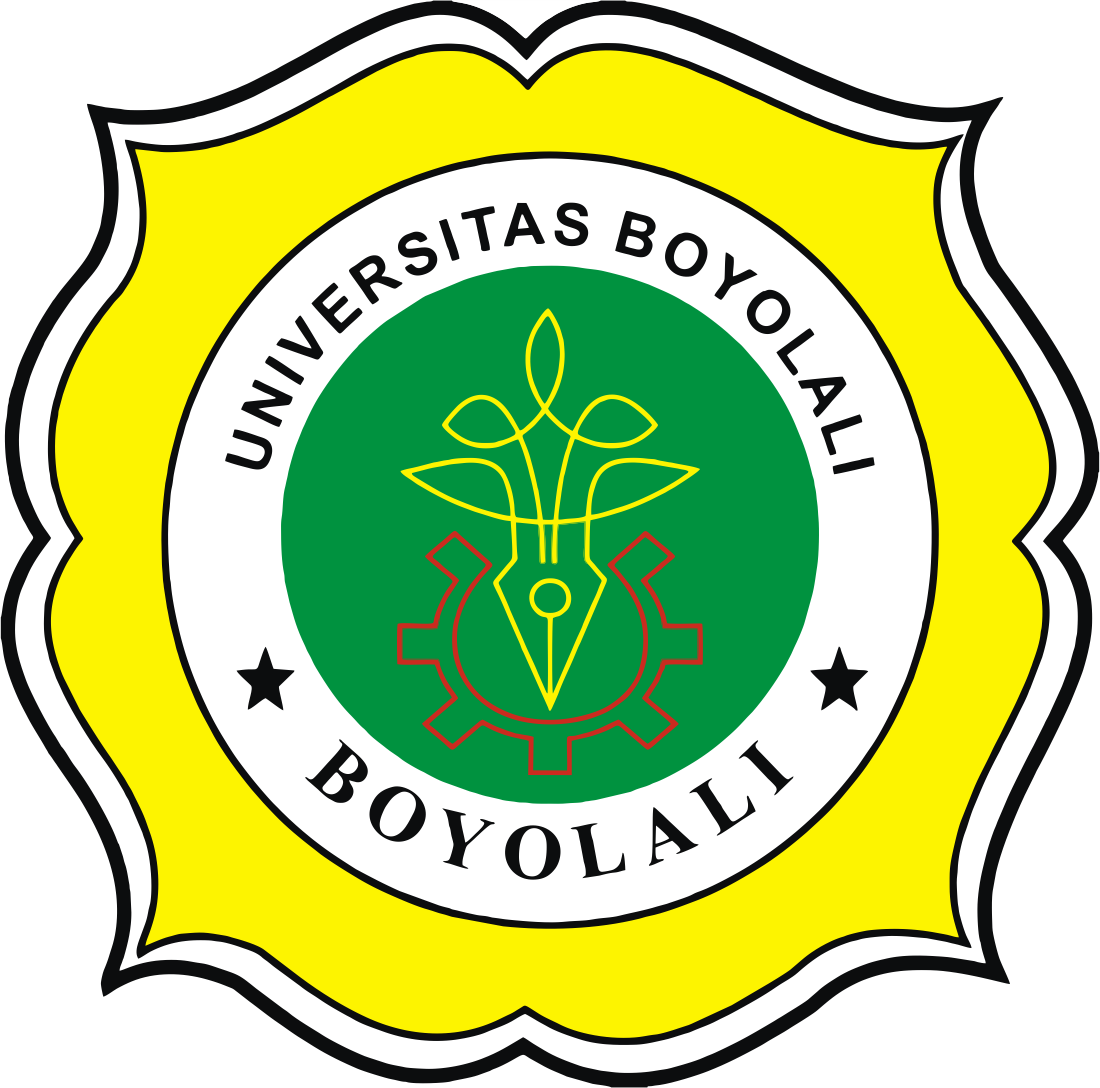 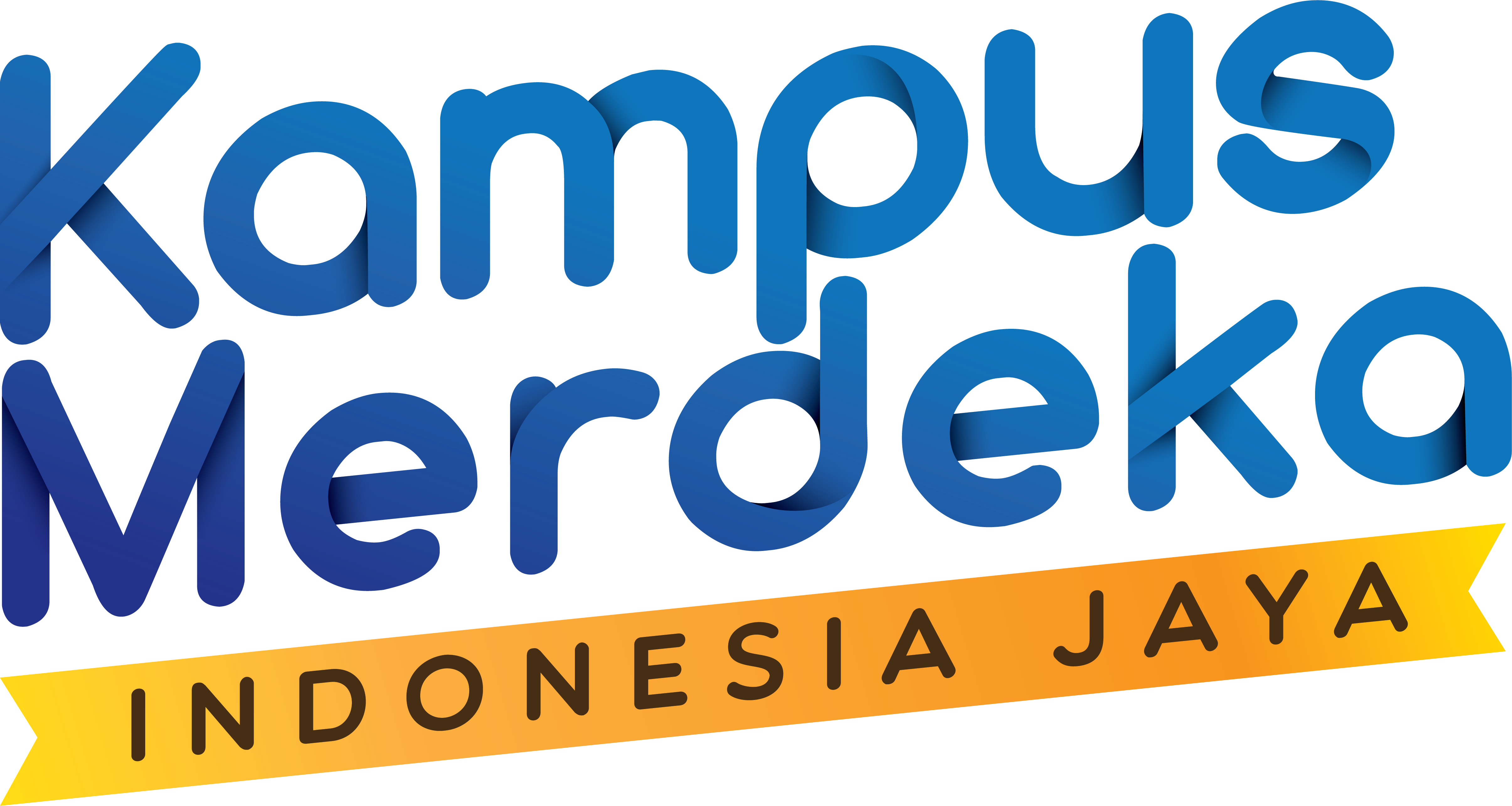 MODEL PERANCANGANBASIS DATA
Andi Prayudi, S.Pd., M.Kom
Model Perancangan DB
Berbasis Objek
Perancangan hanya sebatas simbol

Record
Perancangan berdasarkan baris/Tabel
Andi Prayudi, S.Pd., M.Kom
Model Perancangan DB
Berbasis Objek
ERD (Entity Relastionship Doagram)
SEmantik

Record
Relasi
Hirarky
Andi Prayudi, S.Pd., M.Kom
Berbasis Objek
ERD (Entity Relationship Diagram)
Adalah suatu model yang menjelaskan hubungan atar data dalam basis data
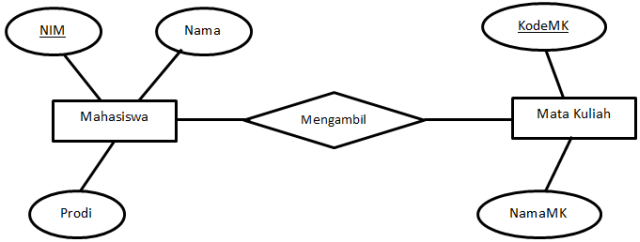 Andi Prayudi, S.Pd., M.Kom
Berbasis Objek
SEMANTIK
Adalah gambaran suatu objek yang saling berhubungan, terdiri dari lingkaran dan anak panah
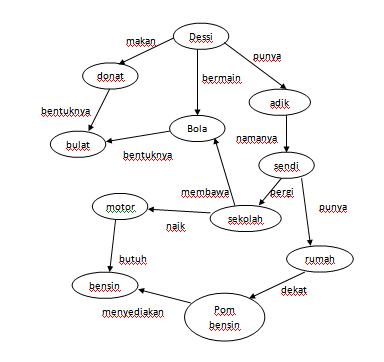 Andi Prayudi, S.Pd., M.Kom
Berbasis Record
Relasi
Adalah gambaran struktur basis data yang dibuat dengan bentuk tabel
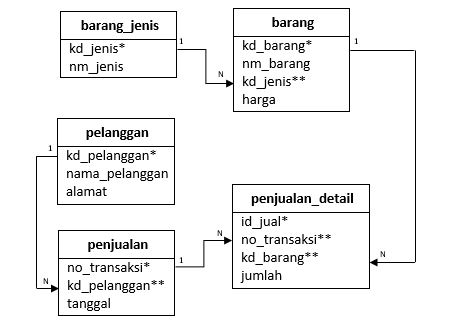 Andi Prayudi, S.Pd., M.Kom
Berbasis Record
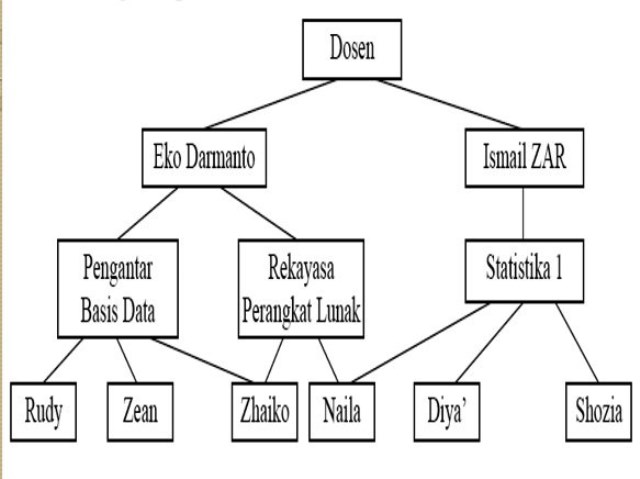 Hirarky
Adalah serangkaian data tentang pemodelan dalam basis data yang saling berkaitan
Andi Prayudi, S.Pd., M.Kom
Tugas 2
Buatlah Kelompok menjadi 5 yang terdiri dari 5 Mahasiswa STKIP Yapis Dompu dan 1 Mahasiswa Universitas Boyolali tiap kelomponya.
Buatlah sebuah ERD dan Relasi Table
Kumpulkan lewat Akun LMS Moodle ketua kelompok masing-masing
Andi Prayudi, S.Pd., M.Kom